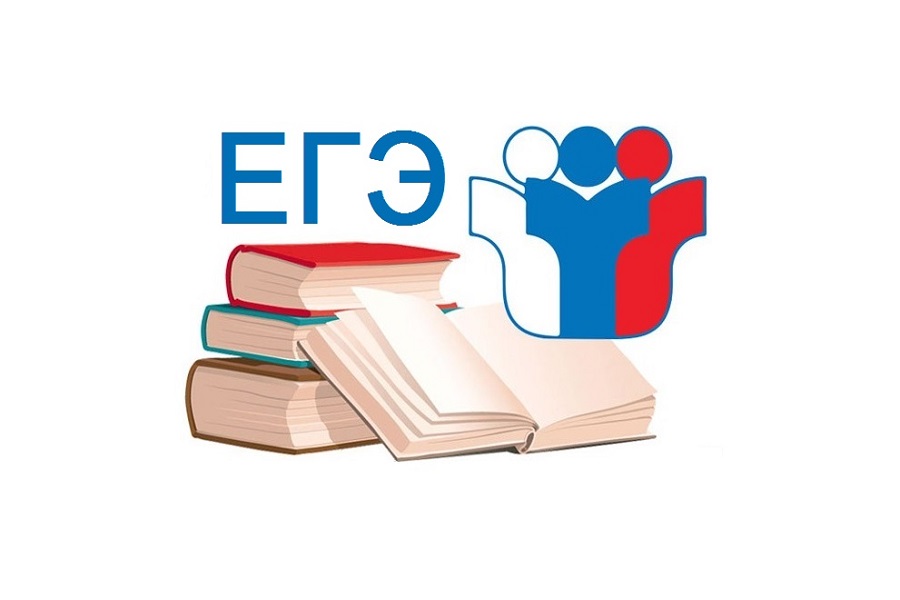 ГОСУДАРСТВЕННАЯ итоговая аттестация
учащихся 9 классов
Итоговая аттестация, завершающая освоение основных образовательных программ основного общего образования, является обязательной
Порядок ГИА -9Приказ Минпросвещения России и Рособрнадзора
От 04.04.2023 № 233/551
/с 1 сентября 2023г/
ФОРМЫ ПРОВЕДЕНИЯ ГИА
в форме основного государственного экзамены (ОГЭ)в форме государственного выпускного экзамена (ГВЭ)
Выпускники, не имеющие академической задолженности, в полном объеме выполнившие учебный план или индивидуальный учебный плани имеющие годовые отметки по всем предметамне ниже удовлетворительных,а также имеющие результат «зачет» за итоговое собеседование по русскому языку /ч 6 ст 59 ФЗ «Об образовании в Российской Федерации» от 29.12.2012 № 273-ФЗ/
ДОПУСК К ГИА
ГИА проводится по русскому языку и математике (обязательные учебные предметы), а также по другим учебным предметам «Биология», «География», «Иностранный язык», «Информатика», «История», «Литература»,  «Обществознание», «Физика, «Химия» (учебные предметы по выбору)

Заявление о выборе предметов выпускник подаёт самостоятельно  до 1 марта 2024 года включительно.
.
обучающиеся с ограниченными возможностями здоровья при подаче заявления предоставляют копию рекомендаций ПМПК
дети-инвалиды – оригинал или заверенную справку, подтверждающую факт установления инвалидности
ИТОГОВОЕ СОБЕСЕДОВАНИЕ
основная дата 
вторая среда февраля 
дополнительные сроки 
вторая рабочая среда марта  
третий понедельник апреля
Для проведения экзаменов на территории РФ и за ее пределами устанавливаются  сроки и продолжительность проведения экзаменов по каждому предмету - ЕДИНОЕ РАСПИСАНИЕ  ОГЭ
Досрочный период – конец апреля – середина маяОсновной период –                 мая –конец июняДополнительный период - сентябрь
РАСПИСАНИЕ ГИА
В мае в школе выпускник получает у администрации своего образовательного учреждения уведомление на экзамен, в котором указаны предмет, адрес, дата и время начала экзамена, код образовательного учреждения и иная информация.
	В ППЭ (пункт приема экзамена) выпускников текущего года сопровождают представители от образовательного учреждения
В ППЭ участник экзамена обязан предоставить паспорт.
	С собой иметь черную гелиевую ручку. 

Участники экзаменов используют средства обучения и воспитания для выполнения заданий контрольных измерительных материалов ОГЭ в аудиториях в соответствии с перечнем, 
     ежегодно утверждаемым приказом 
    Минпросвещения России и Рособрнадзо
Действия участников ОГЭ при подготовке и проведении экзаменов
ГИА начинается в 10:00 по местному времени. Запуск в ППЭ осуществляется с 09.15 
По каждому учебному предмету устанавливается продолжительность проведения экзаменов.
ГИА проводится письменно на русском языке (за исключением иностранных языков). 
Единые правила проведения в пунктах тестирования
Участник ОГЭ должен занять место, указанное организатором. Меняться местами без указания организаторов запрещено.На рабочем месте может находиться только паспорт, ручка и разрешенные для использования средства обучения и воспитания. Лишние вещи располагаются на специально выделенном для этого столе за пределами аудитории. Пользоваться мобильным телефоном на территории ППЭ запрещено. Выпускник, у которого обнаружен телефон, удаляется с экзамена.
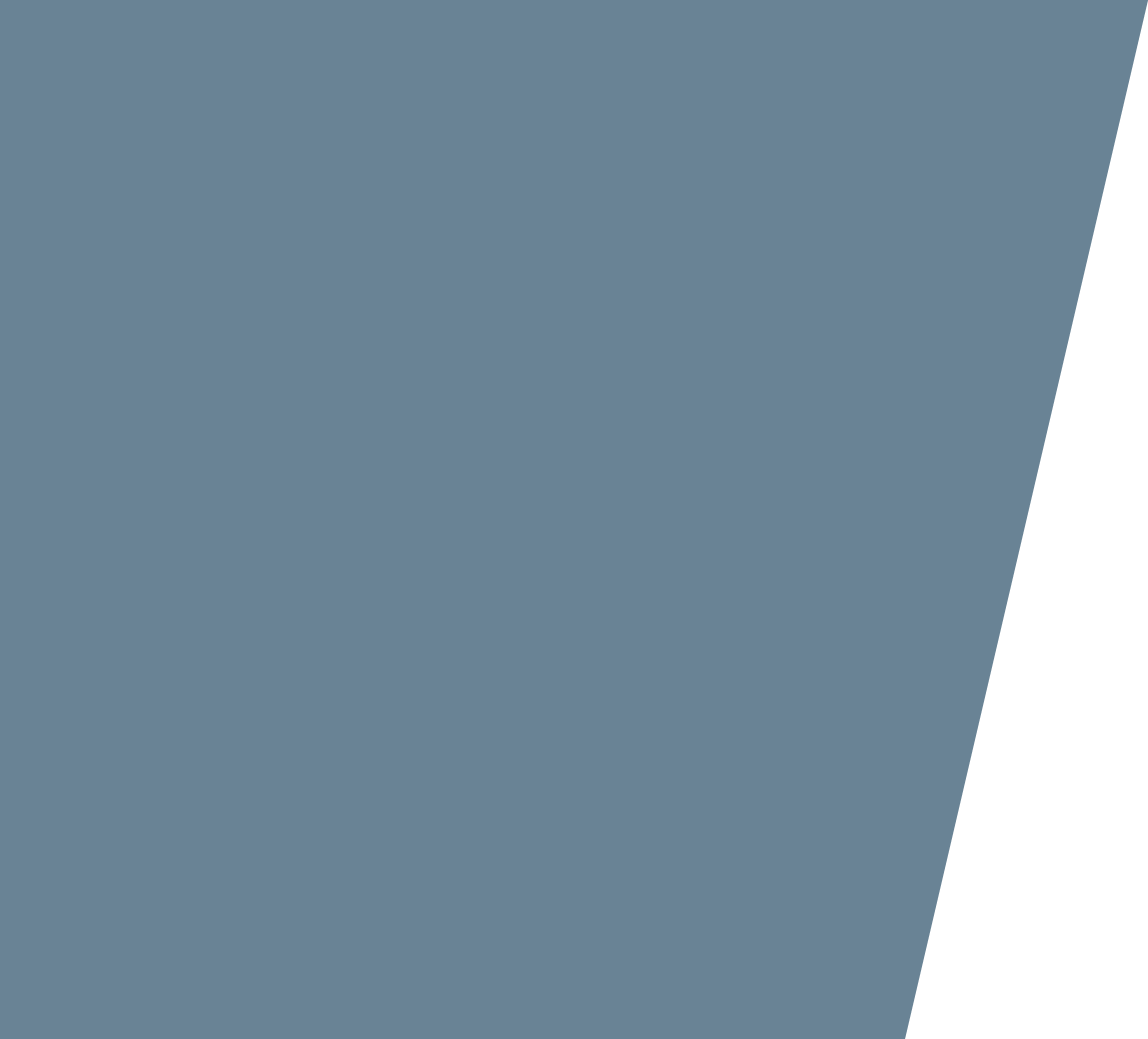 1. Используется пятибалльная система оценивания2. Результаты признаются удовлетворительными, если участник по сдаваемым предметам набрал минимальное количество баллов.3.В случае если участник ГИА получил неудовлетворительные результаты не более, чем по двум учебным предметам, он допускается повторно к ГИА по соответствующему учебному предмету в текущем учебном году в резервные сроки.
ОЦЕНКА РЕЗУЛЬТАТОВ ГИА
Апелляция подается участником экзамена:по процедуре проведения экзамена – в день проведения экзамена до выхода из ППЭ уполномоченному представителю ГЭК;   по итогам экзамена (результаты проверки 2 части ) - в течение двух рабочих дней после официального объявления результатов экзамена руководителю своего образовательного учреждения
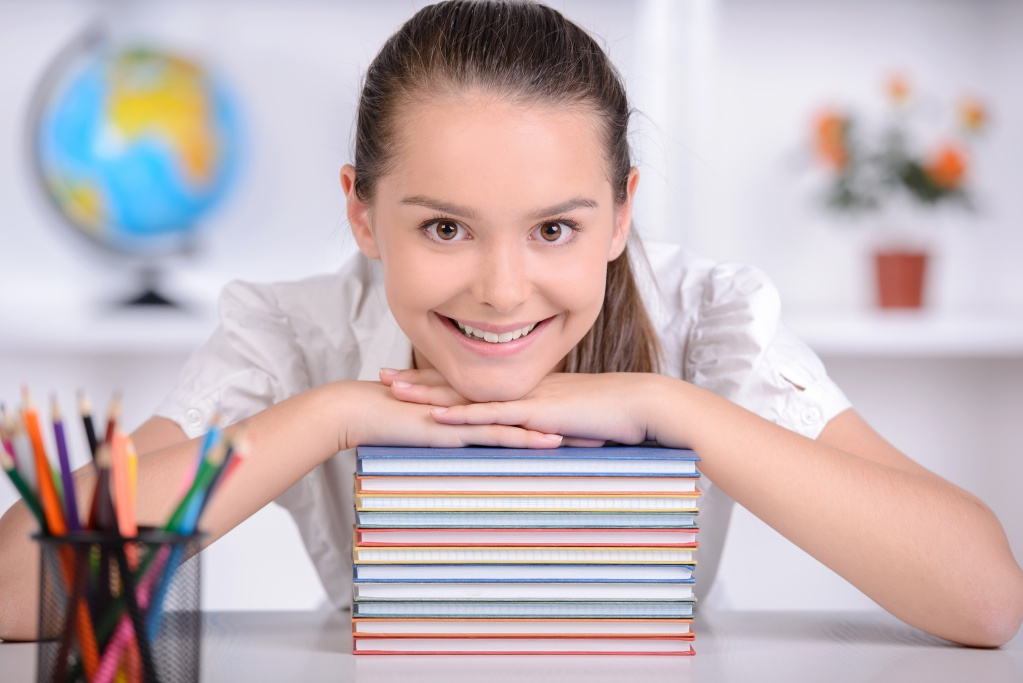 АПЕЛЛЯЦИЯ
http://gia.edu.ru/
    Официальный информационный портал    
    государственной итоговой аттестации

http://fipi.ru/
    Федеральный институт педагогических измерений

https://oge.sdamgia.ru     
    Решу ОГЭ

http://www.nakhodka-edu.ru/
    Управление образования администрации 
    Находкинского городского округа
Надежные адреса